Виробнича педагогічна практика на біологічному факультеті
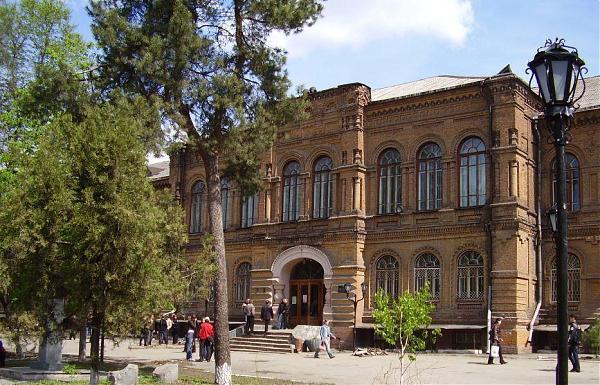 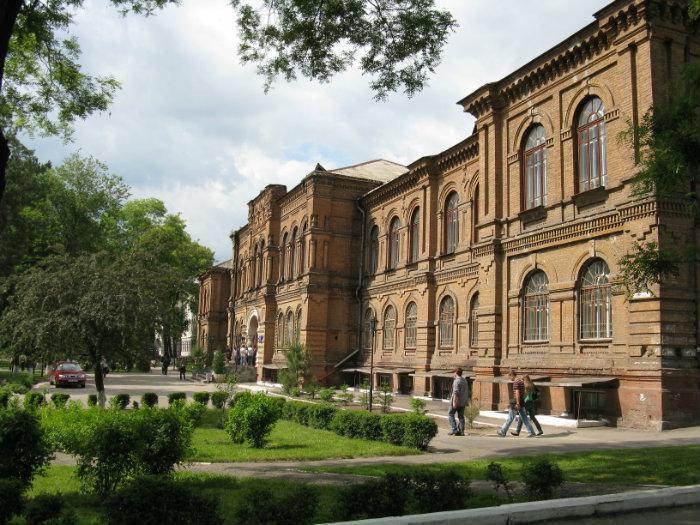 ЛАБОРАТОРНА РОБОТА Тема: Склад крові. Розділення клітин та речовин у біологічних рідинах
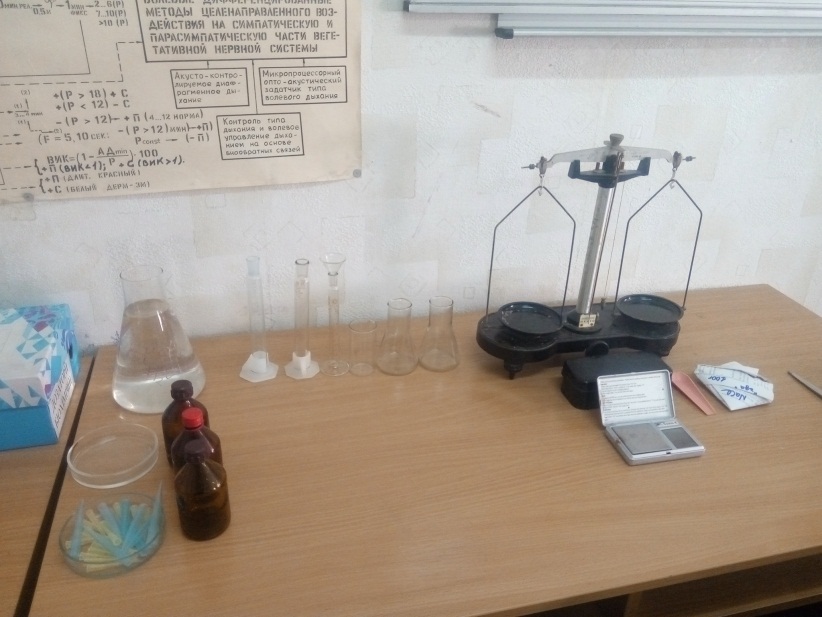 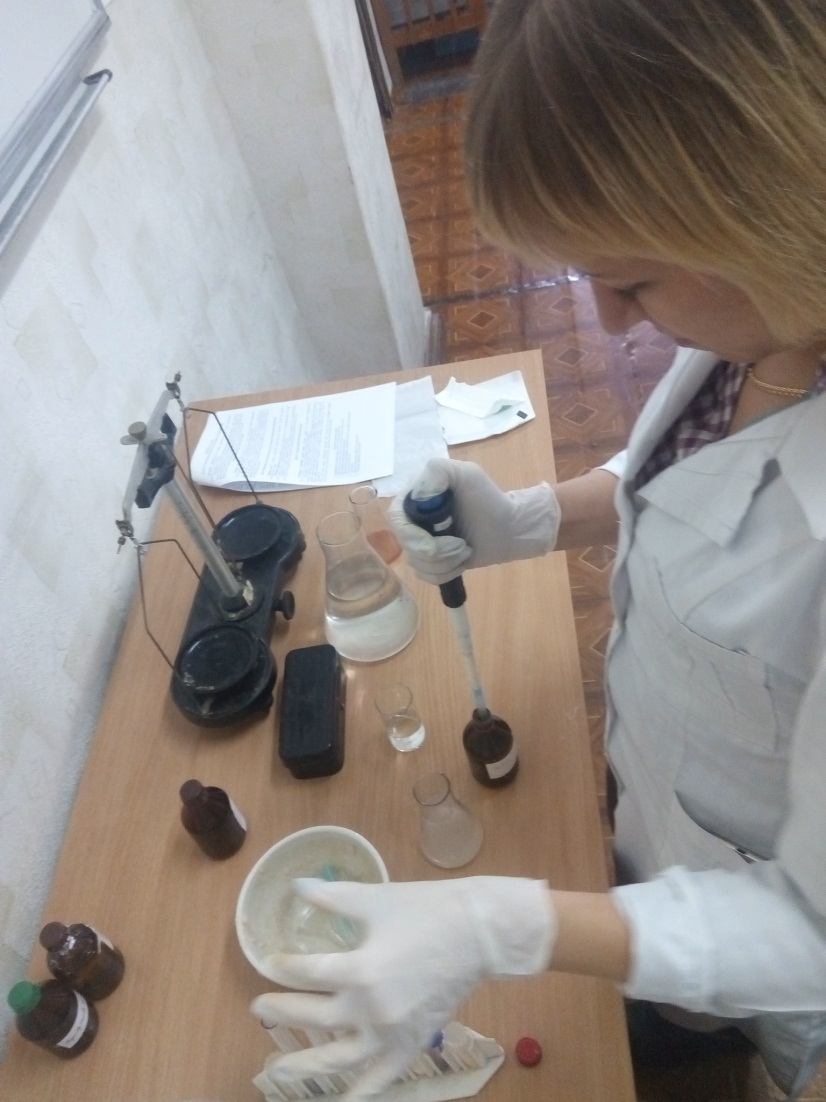 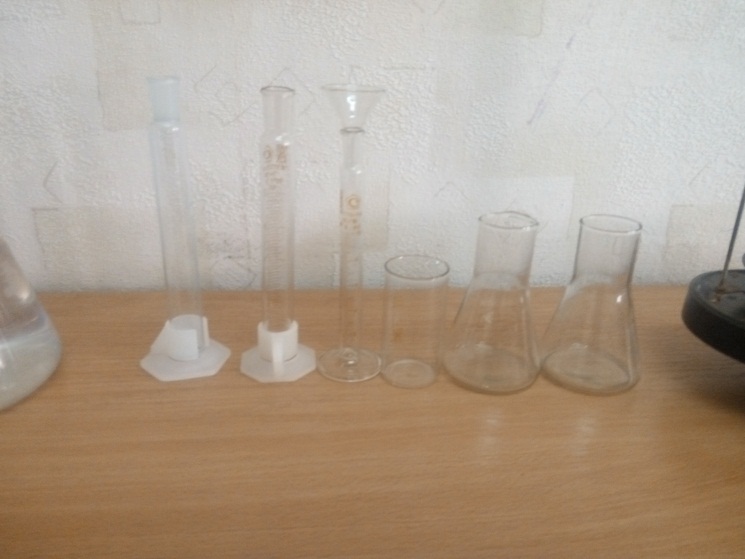 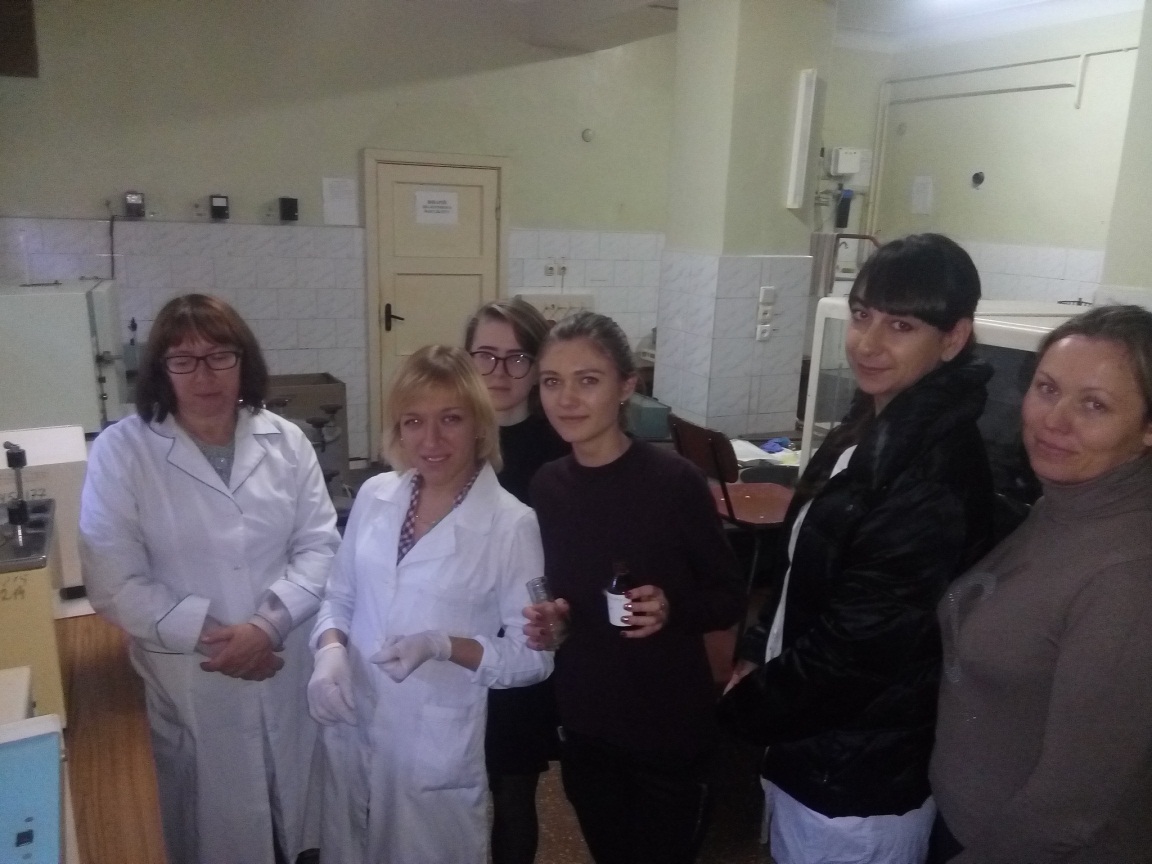 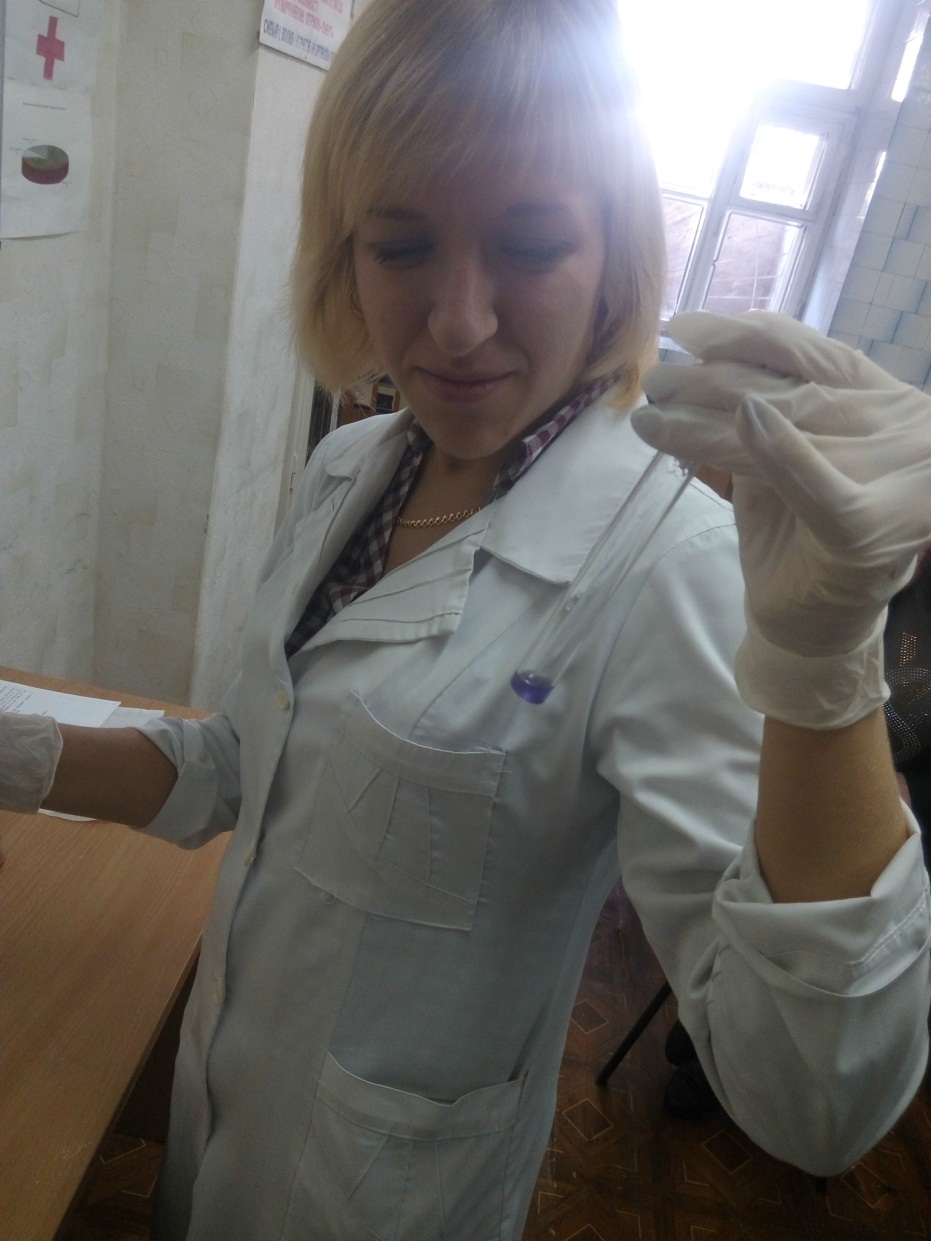 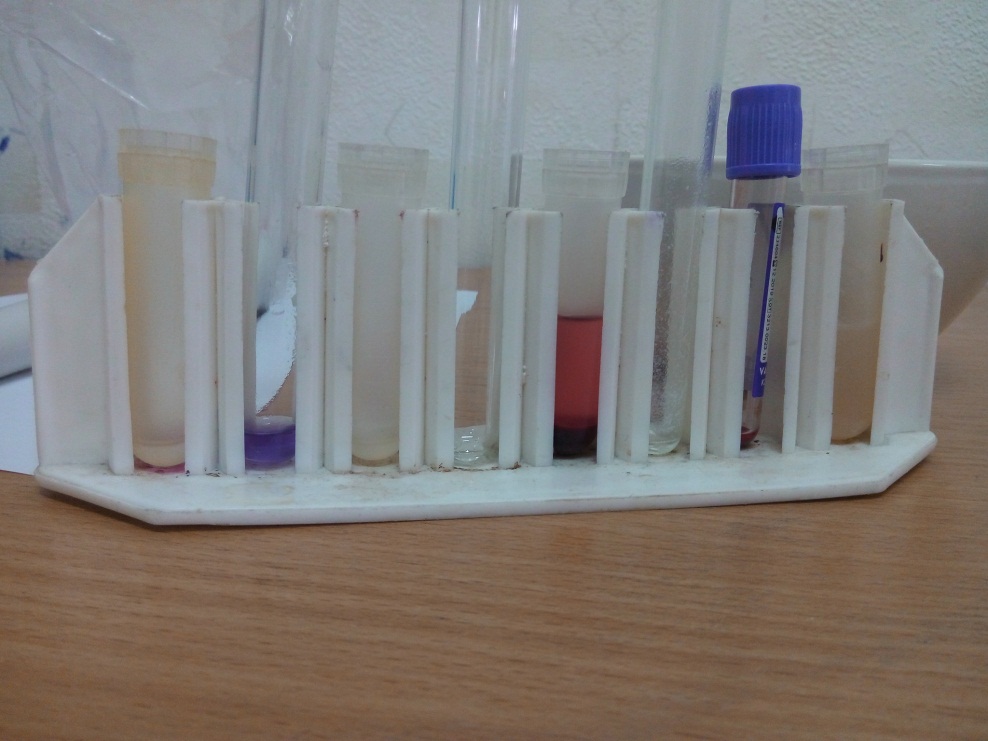 Круглий стіл«СНІД – СМЕРТЕЛЬНА ЗАГРОЗА ЛЮДСТВУ!»
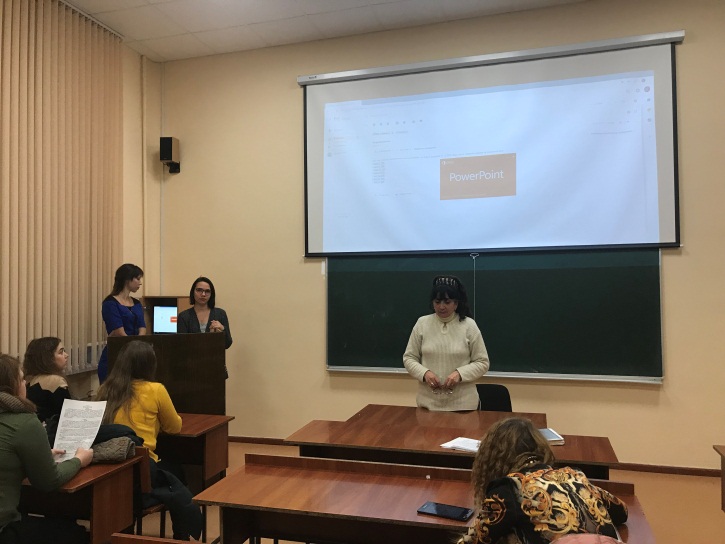 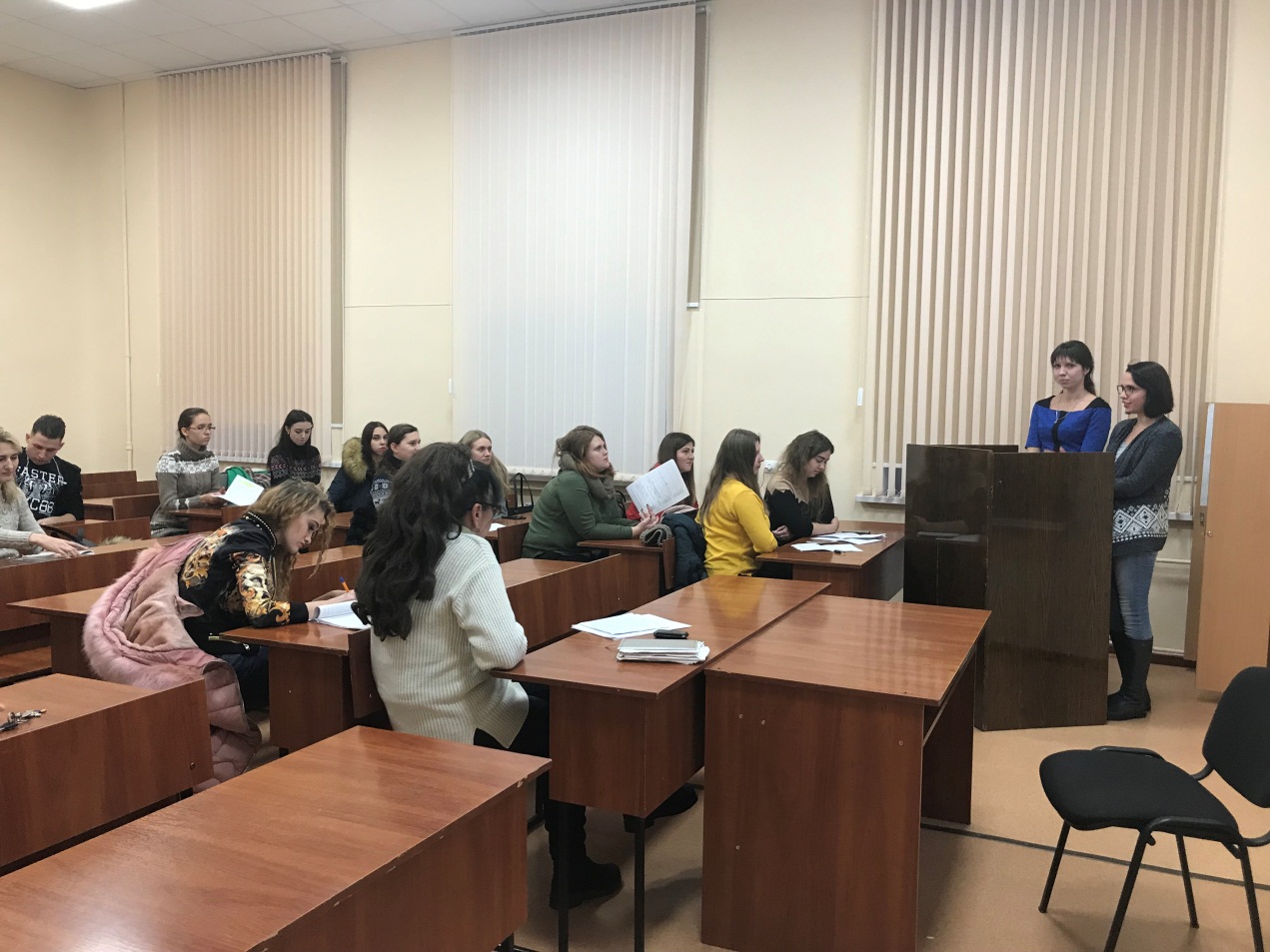 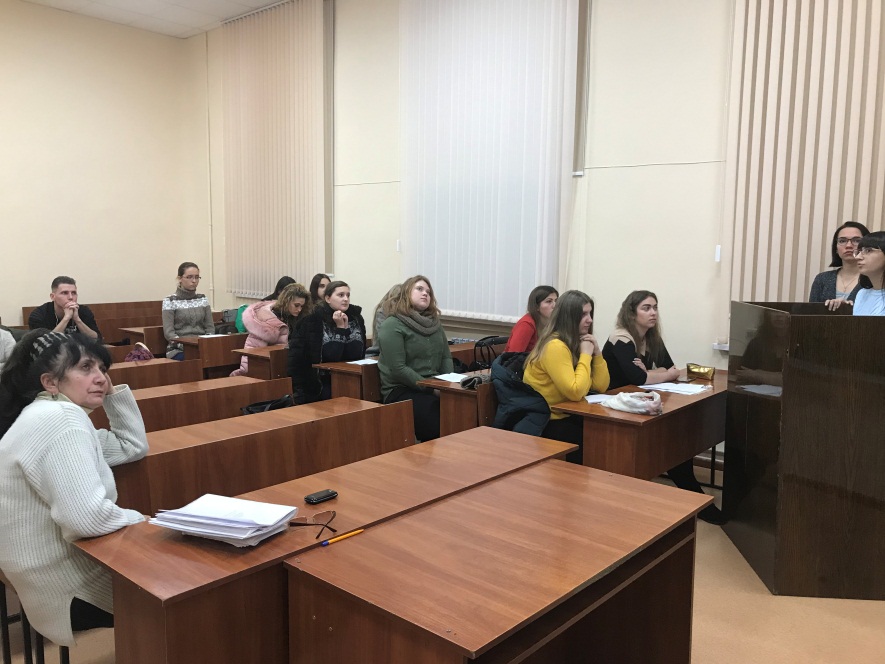 Порфорієнтаційний захід
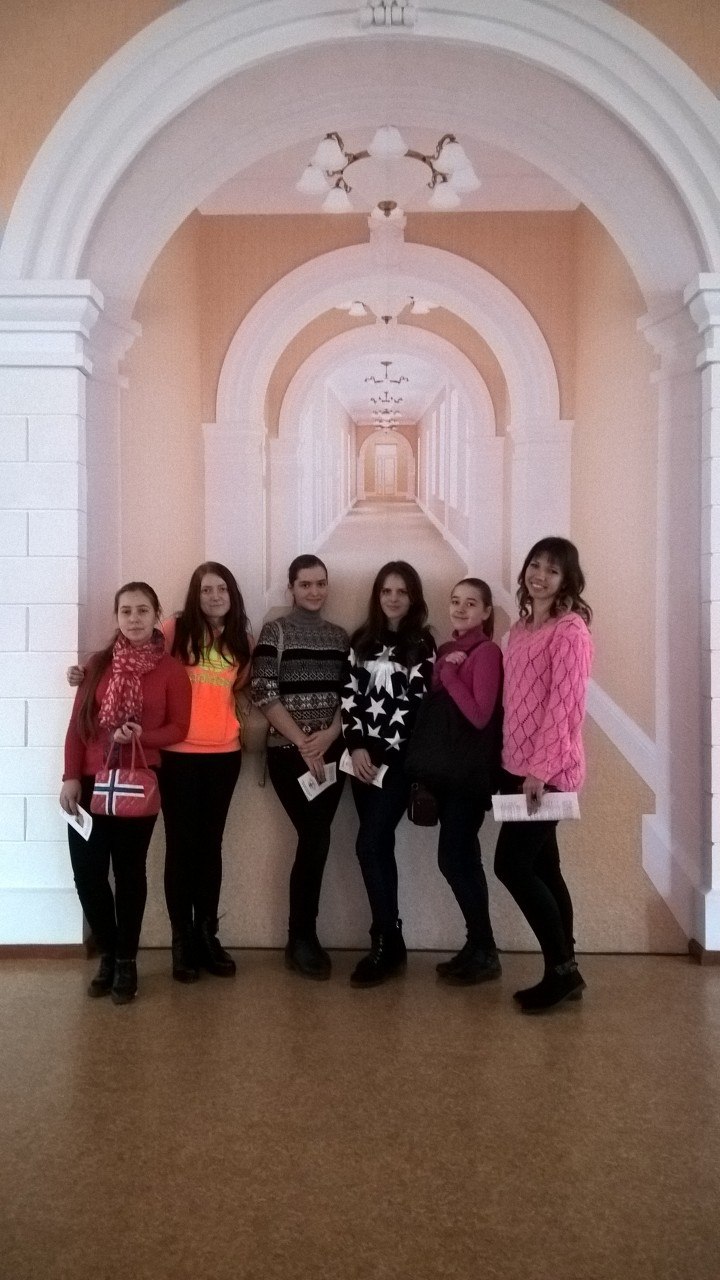 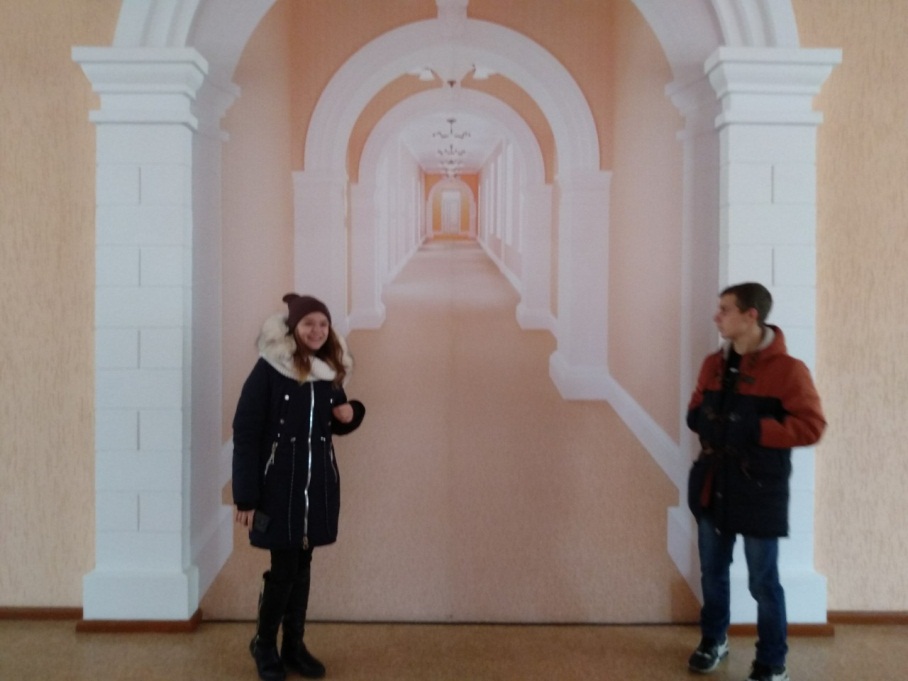 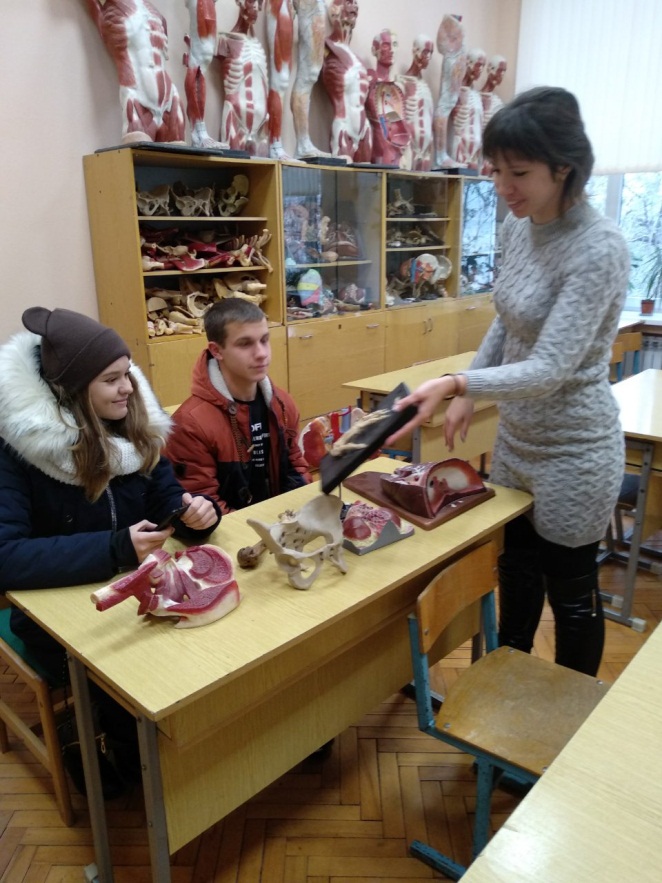 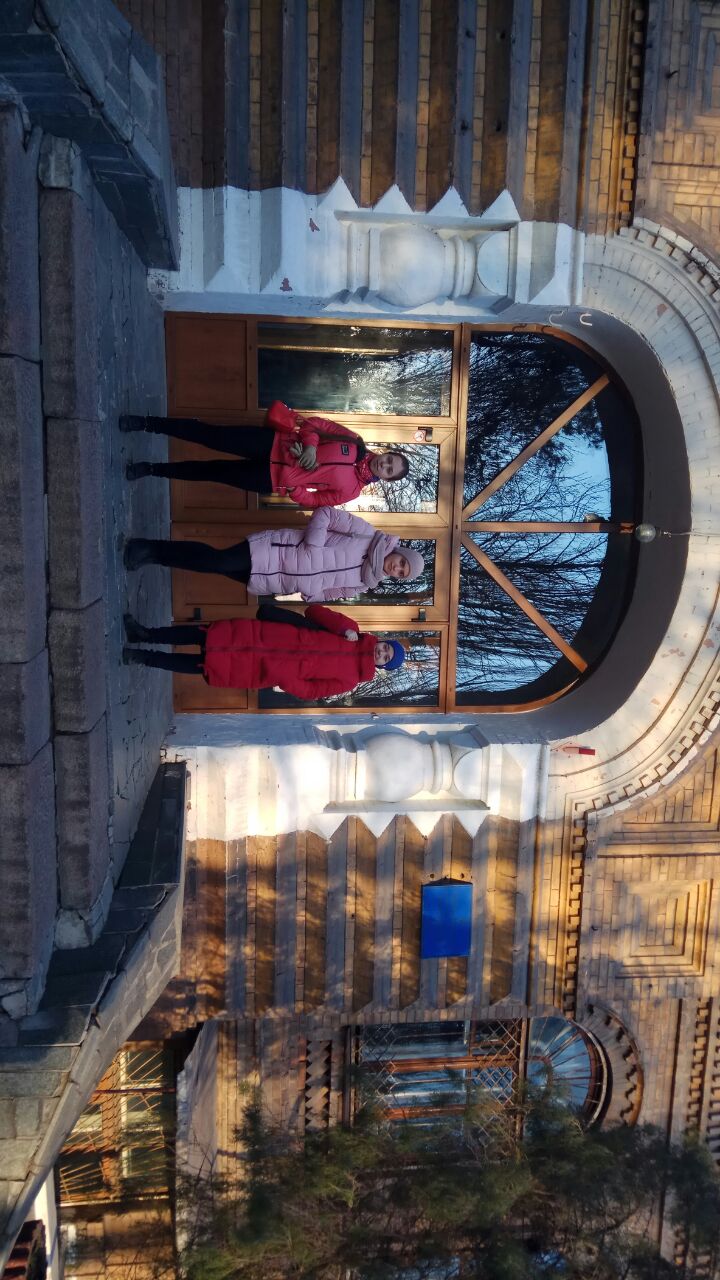 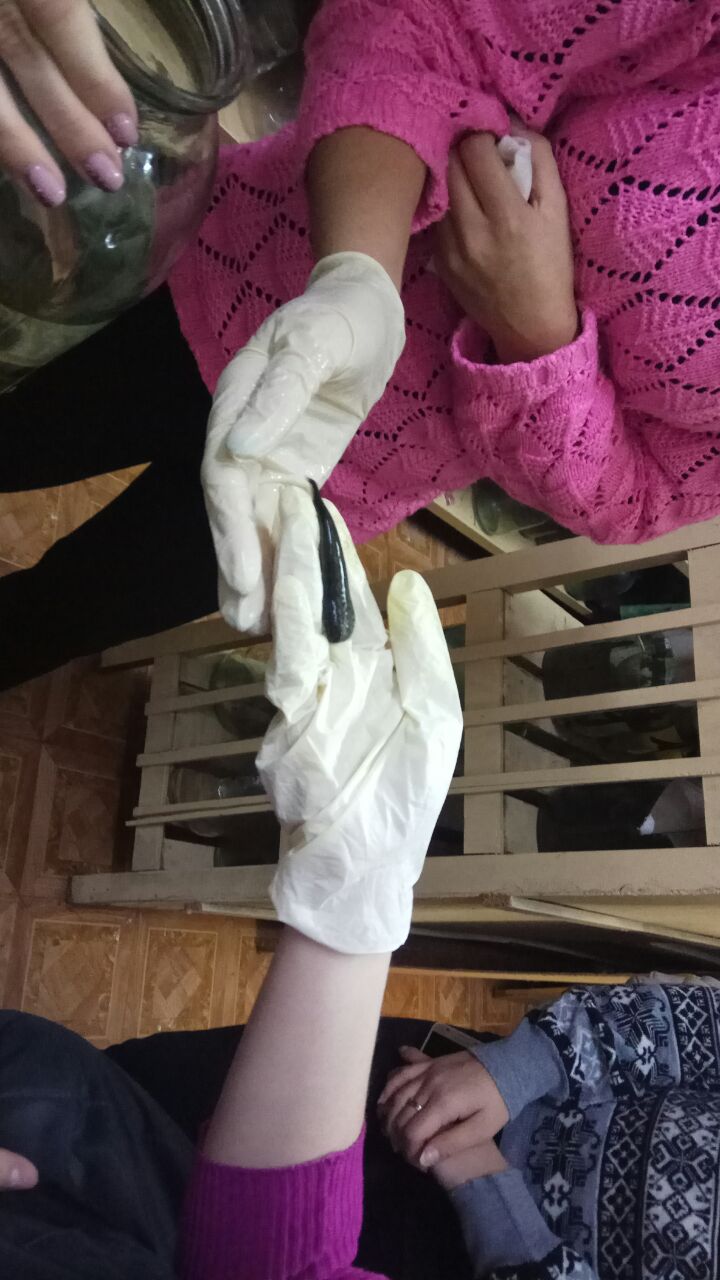 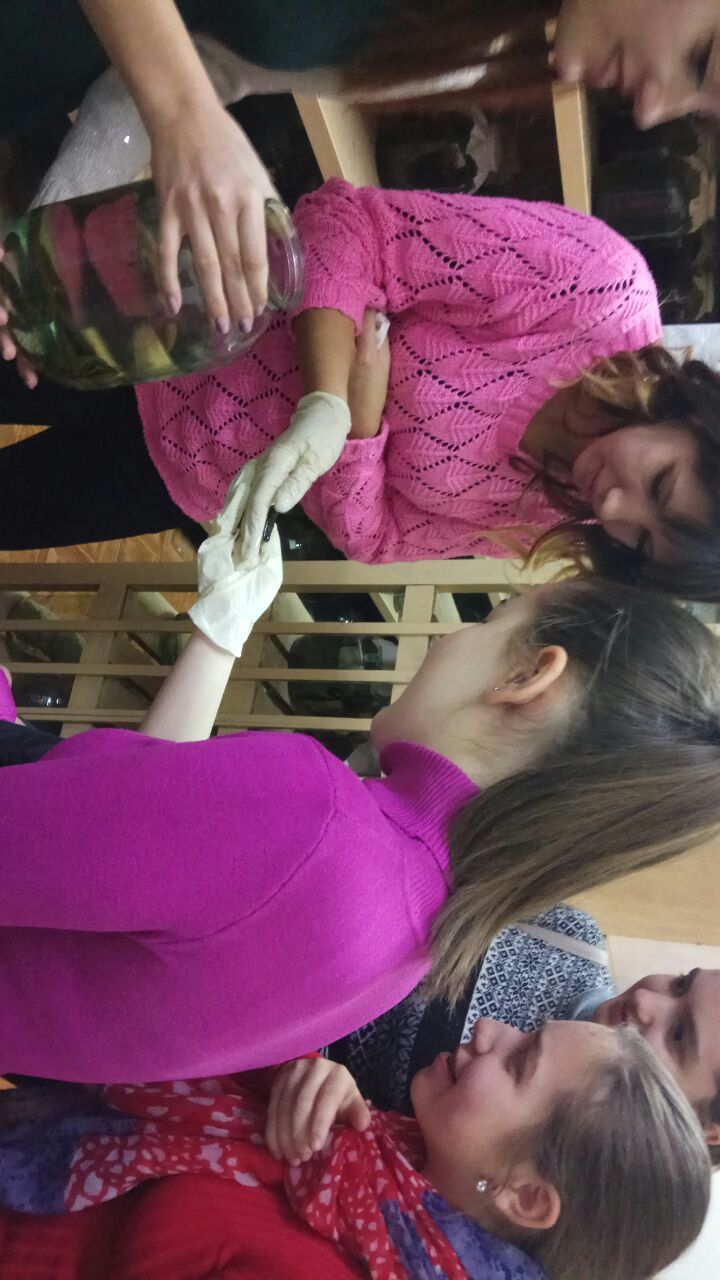 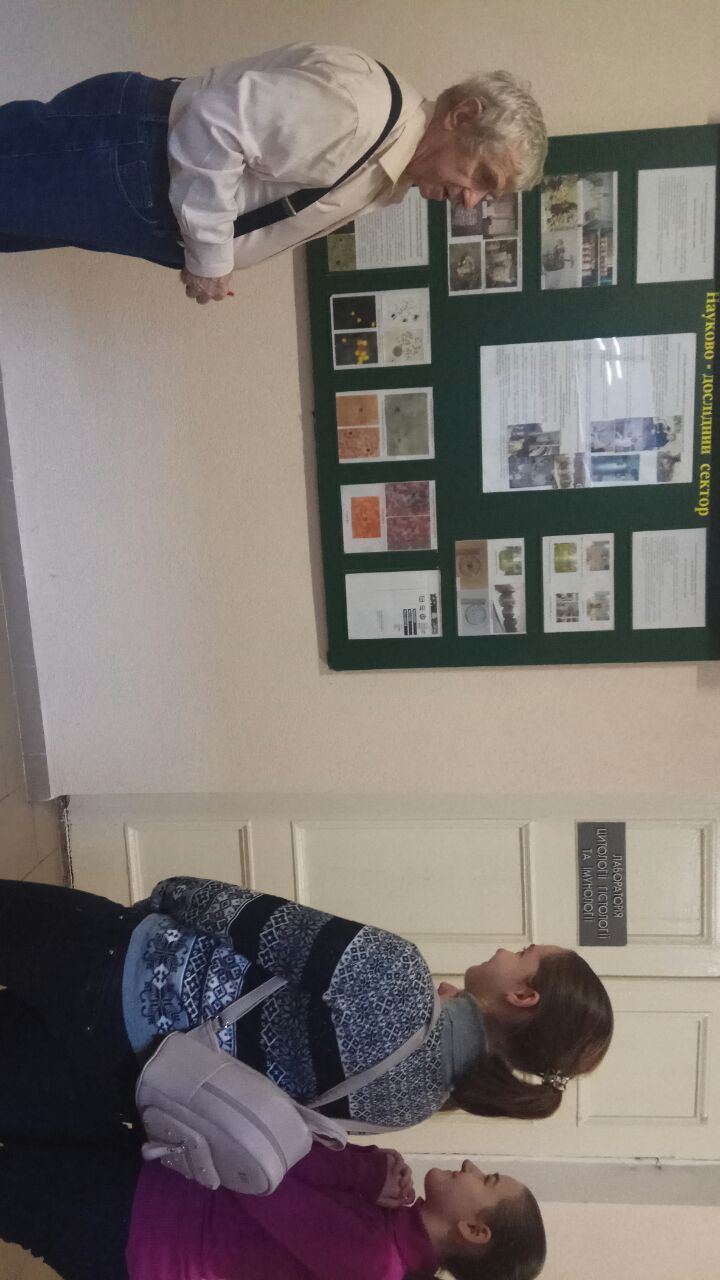 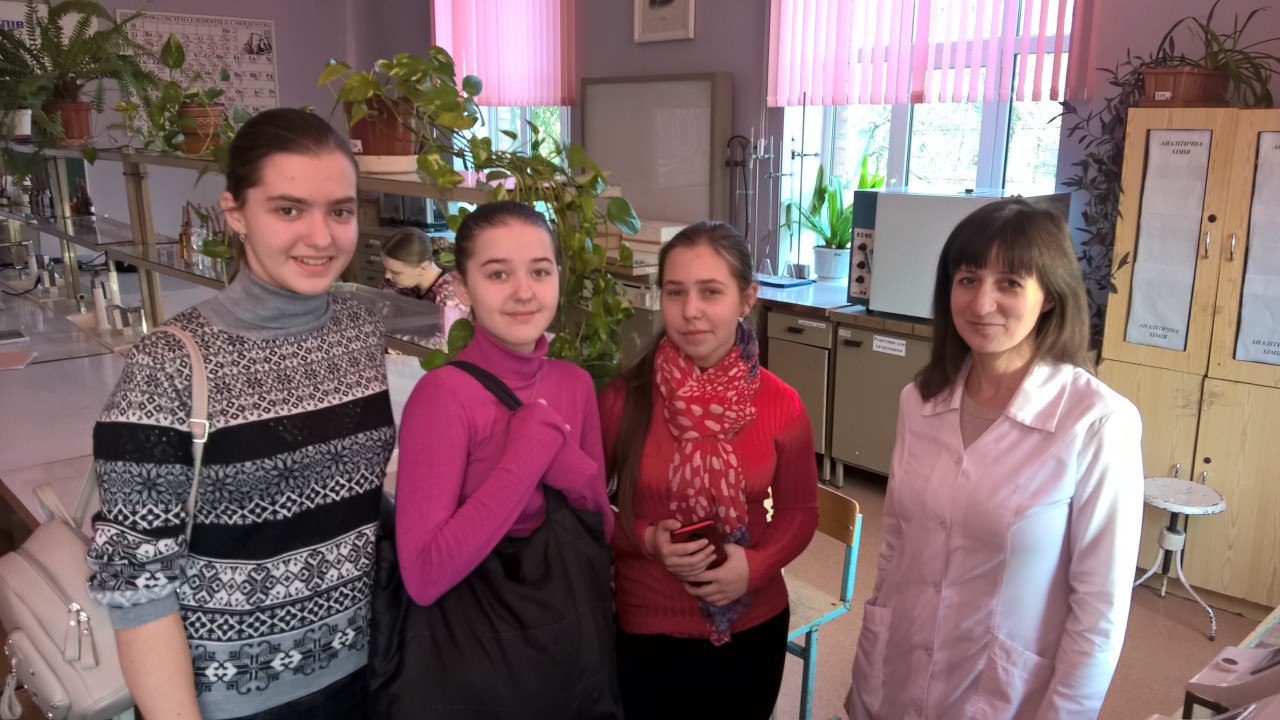 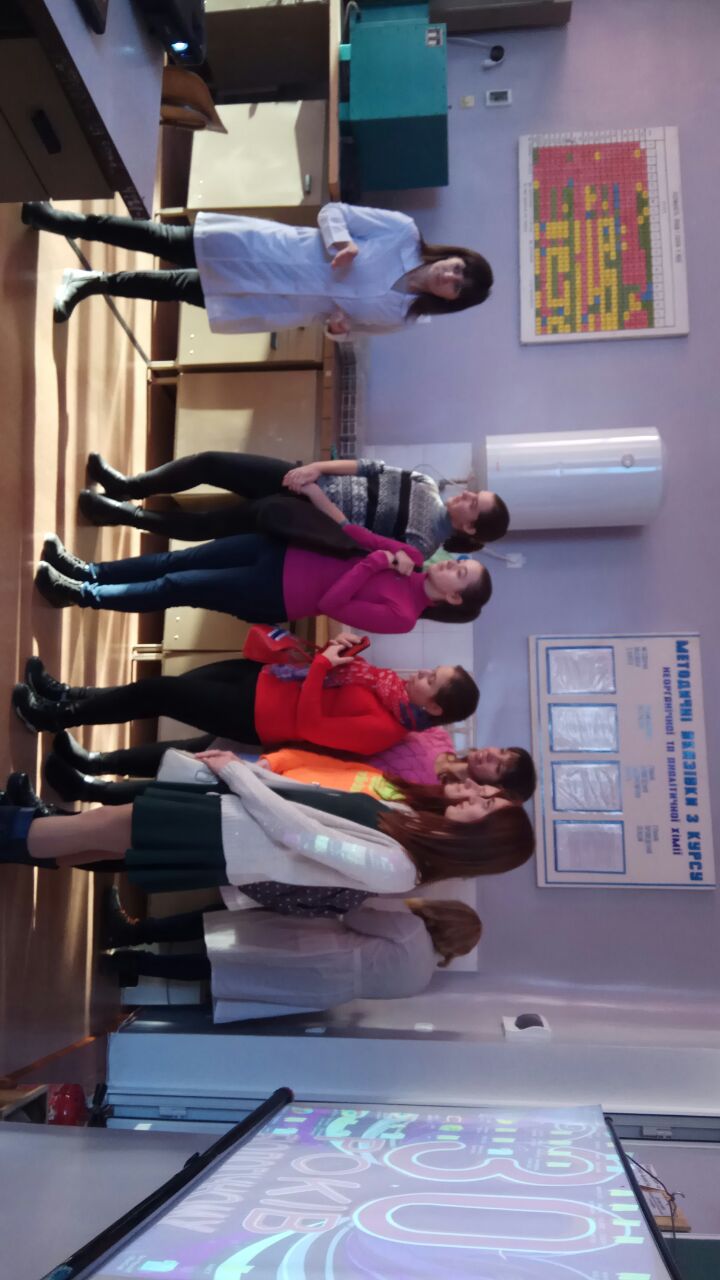 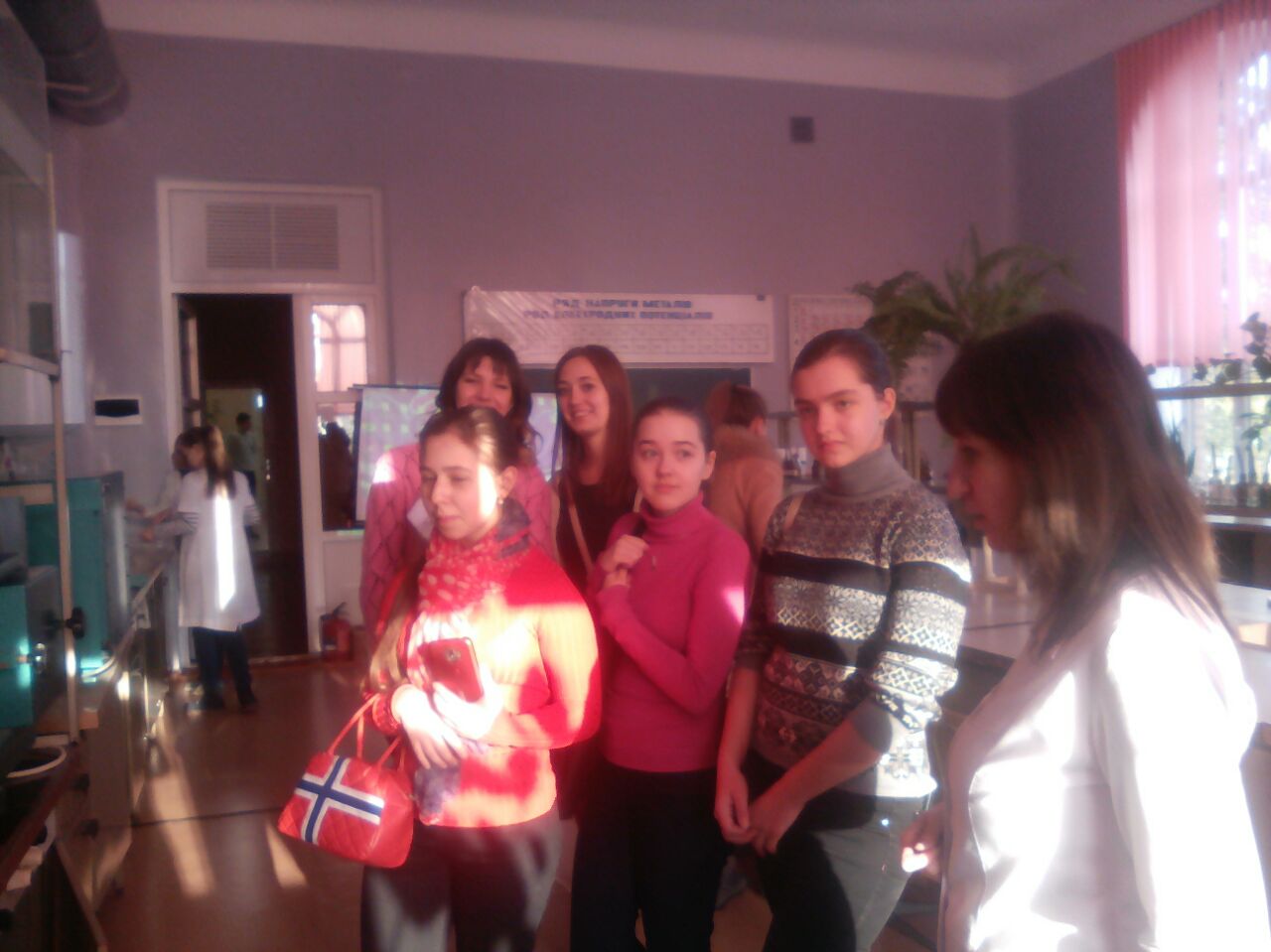 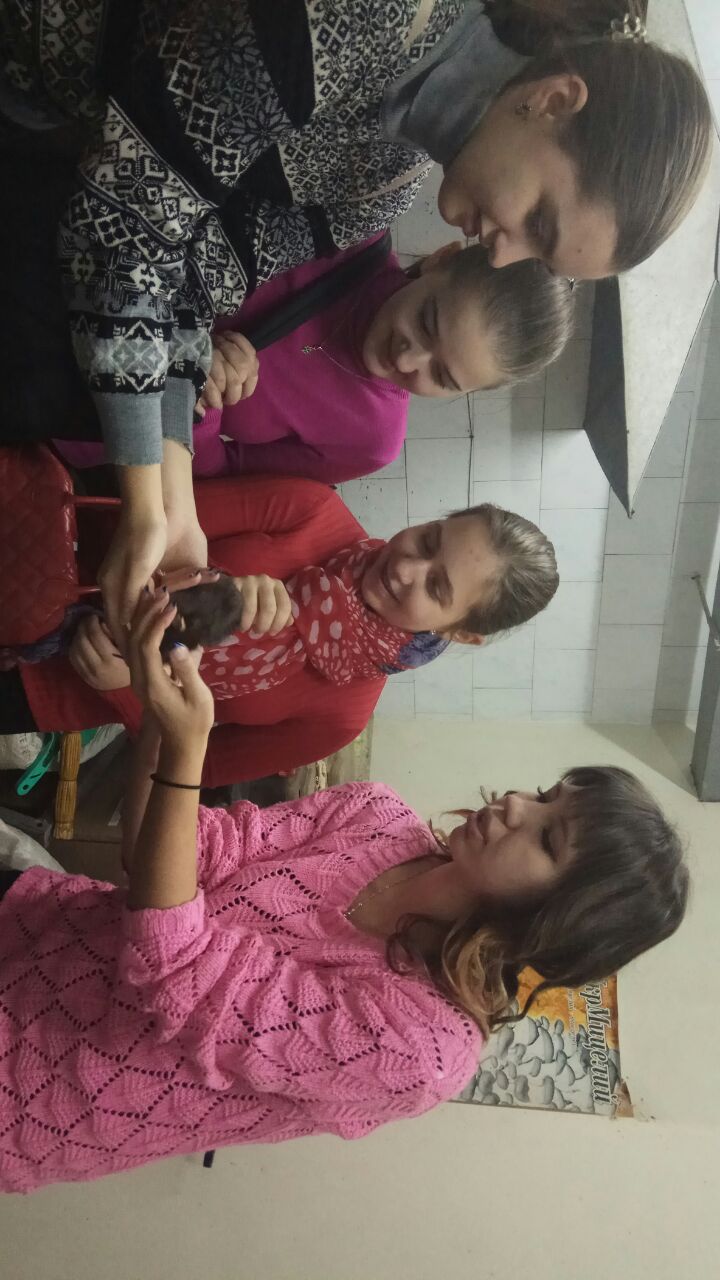 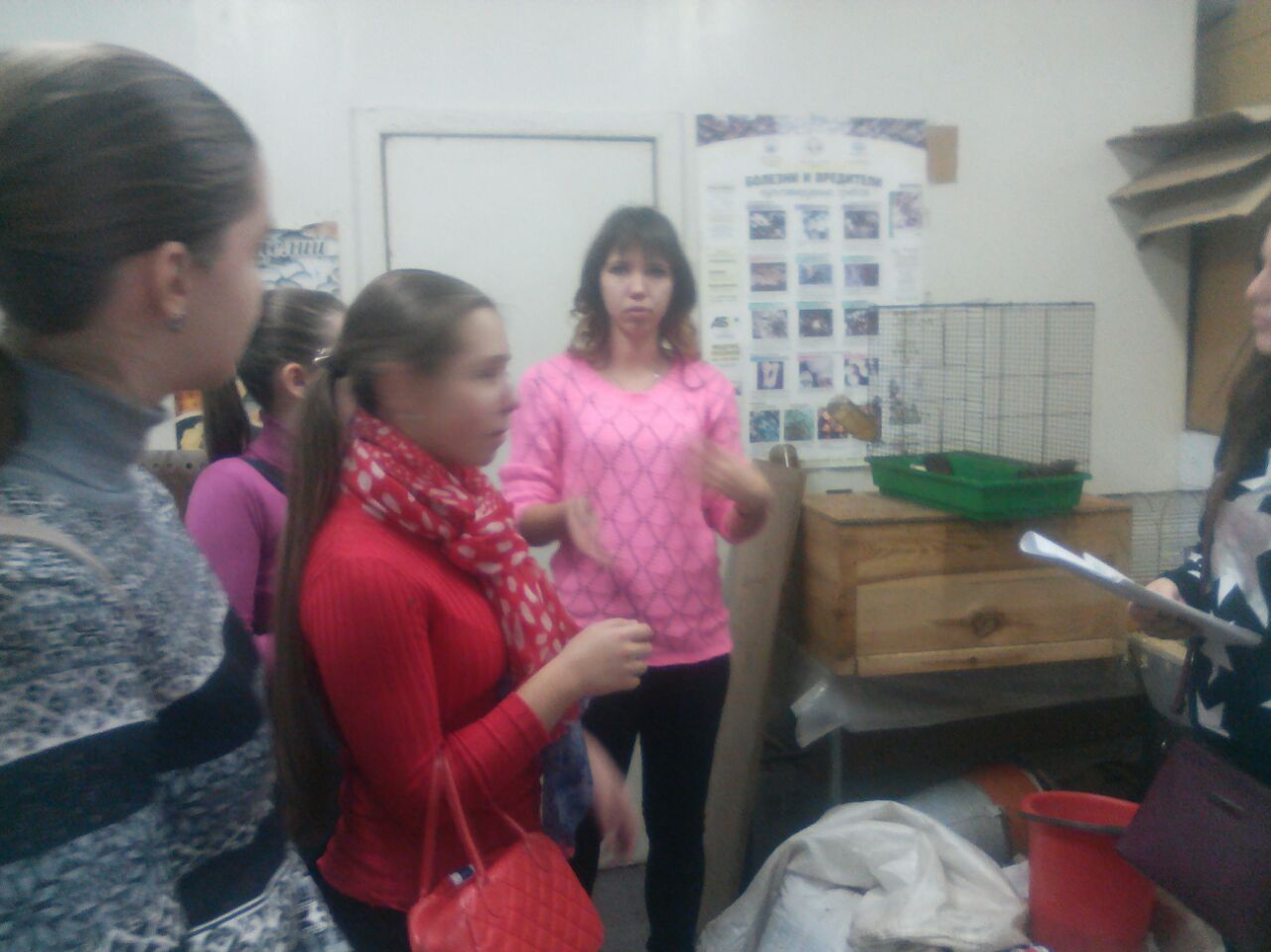 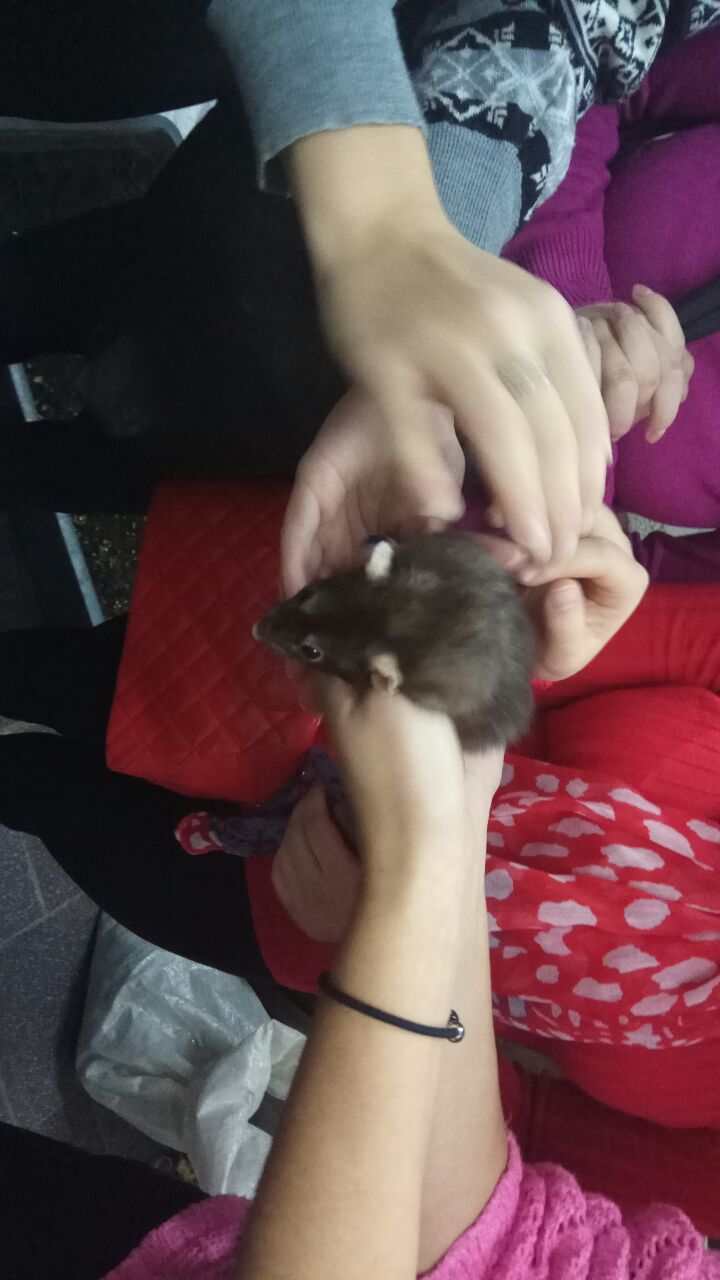 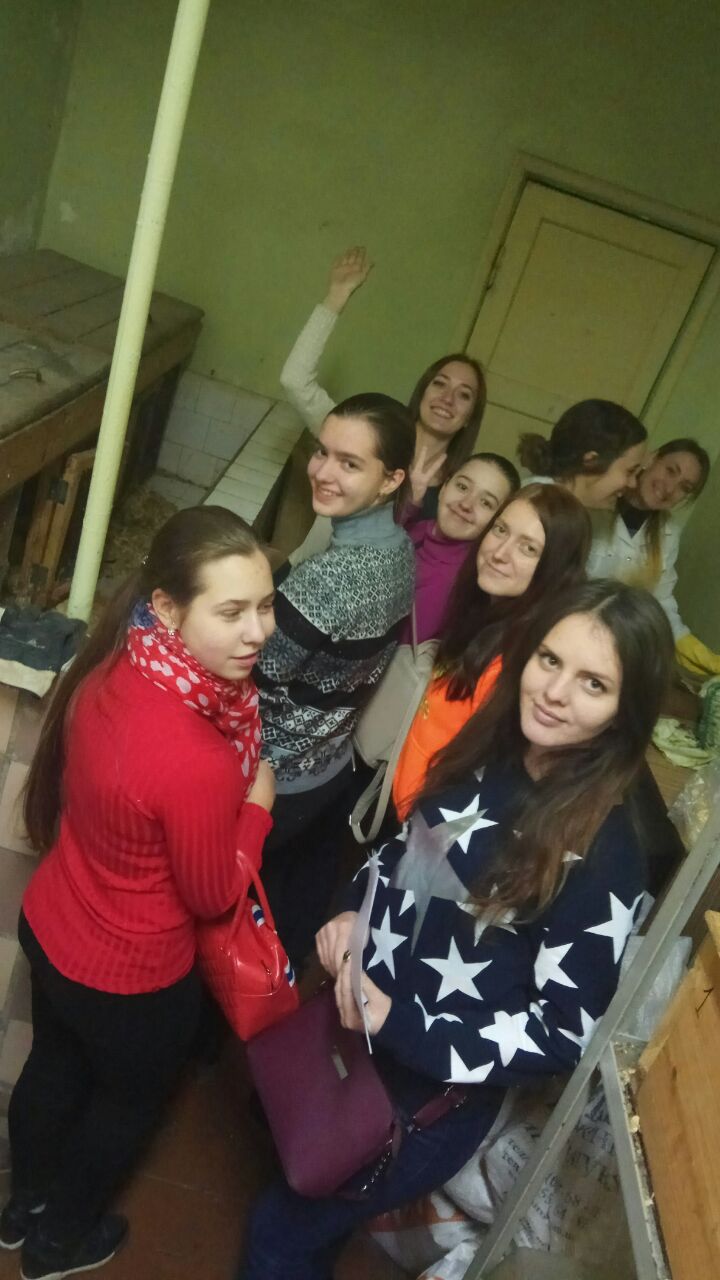 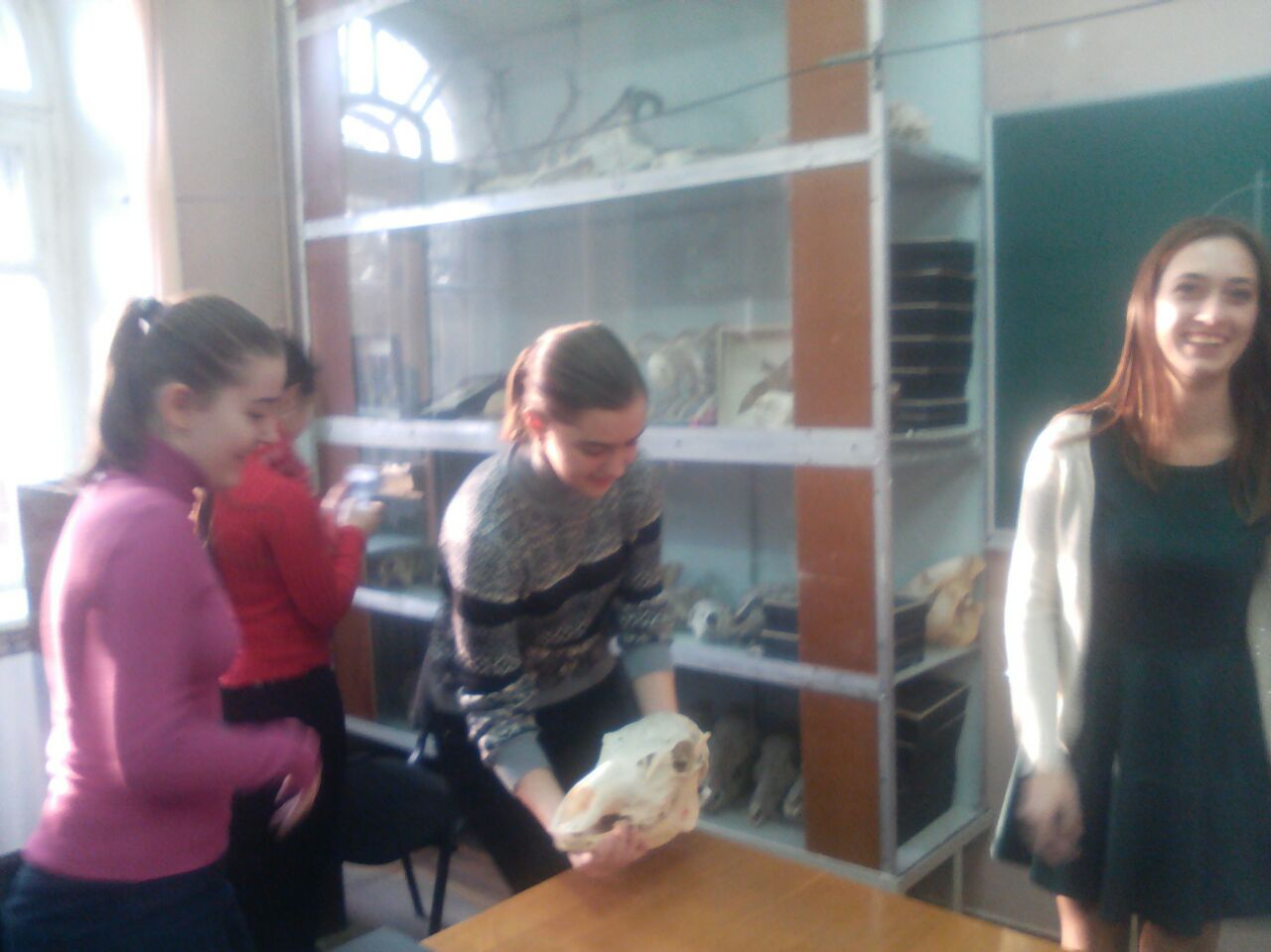 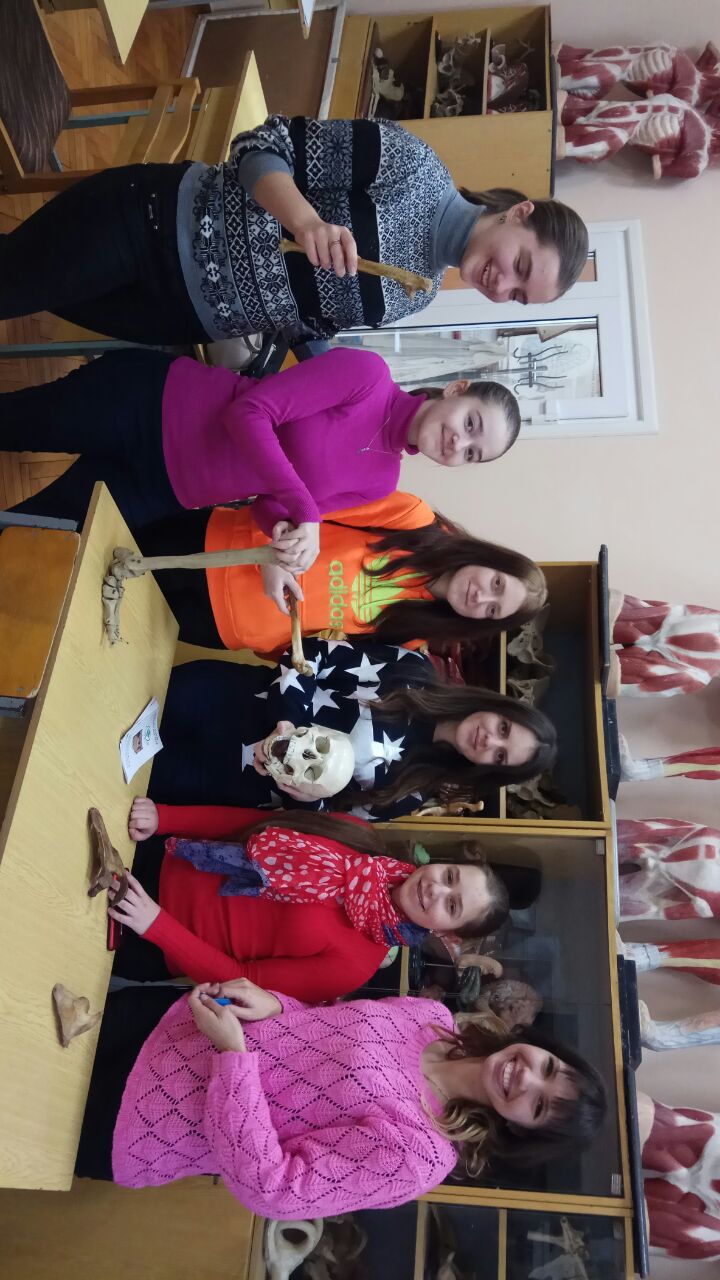 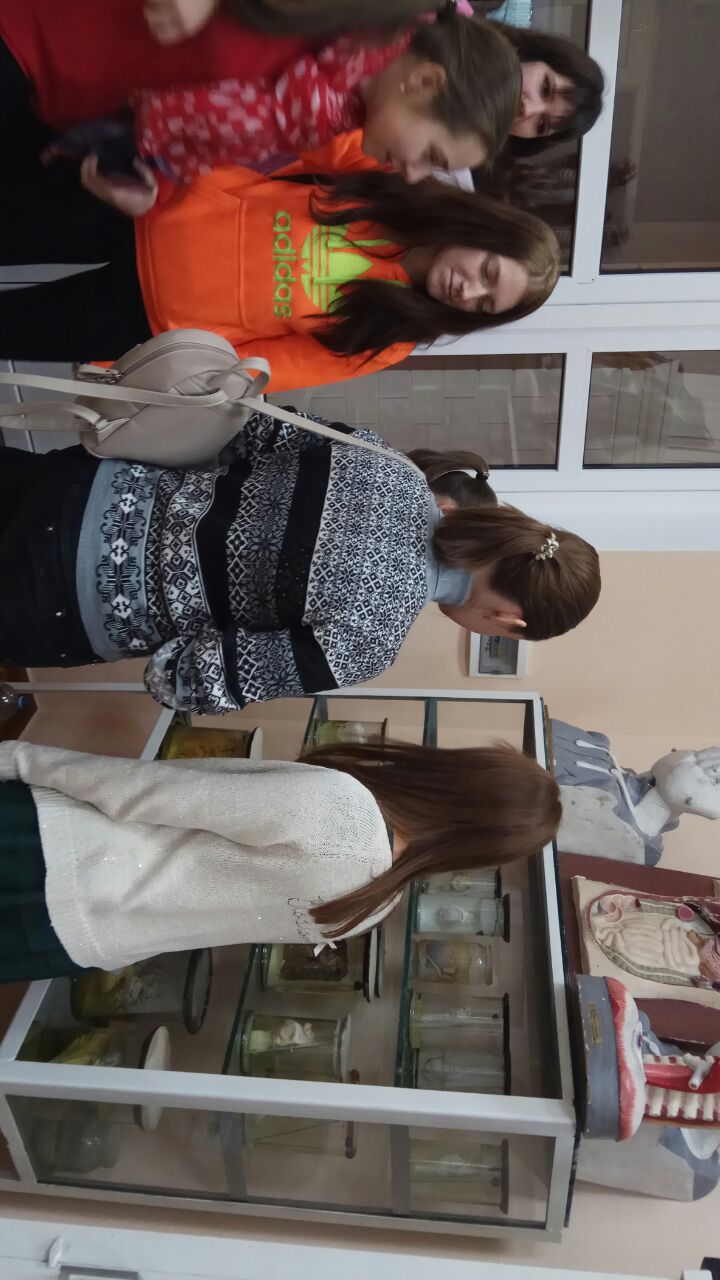 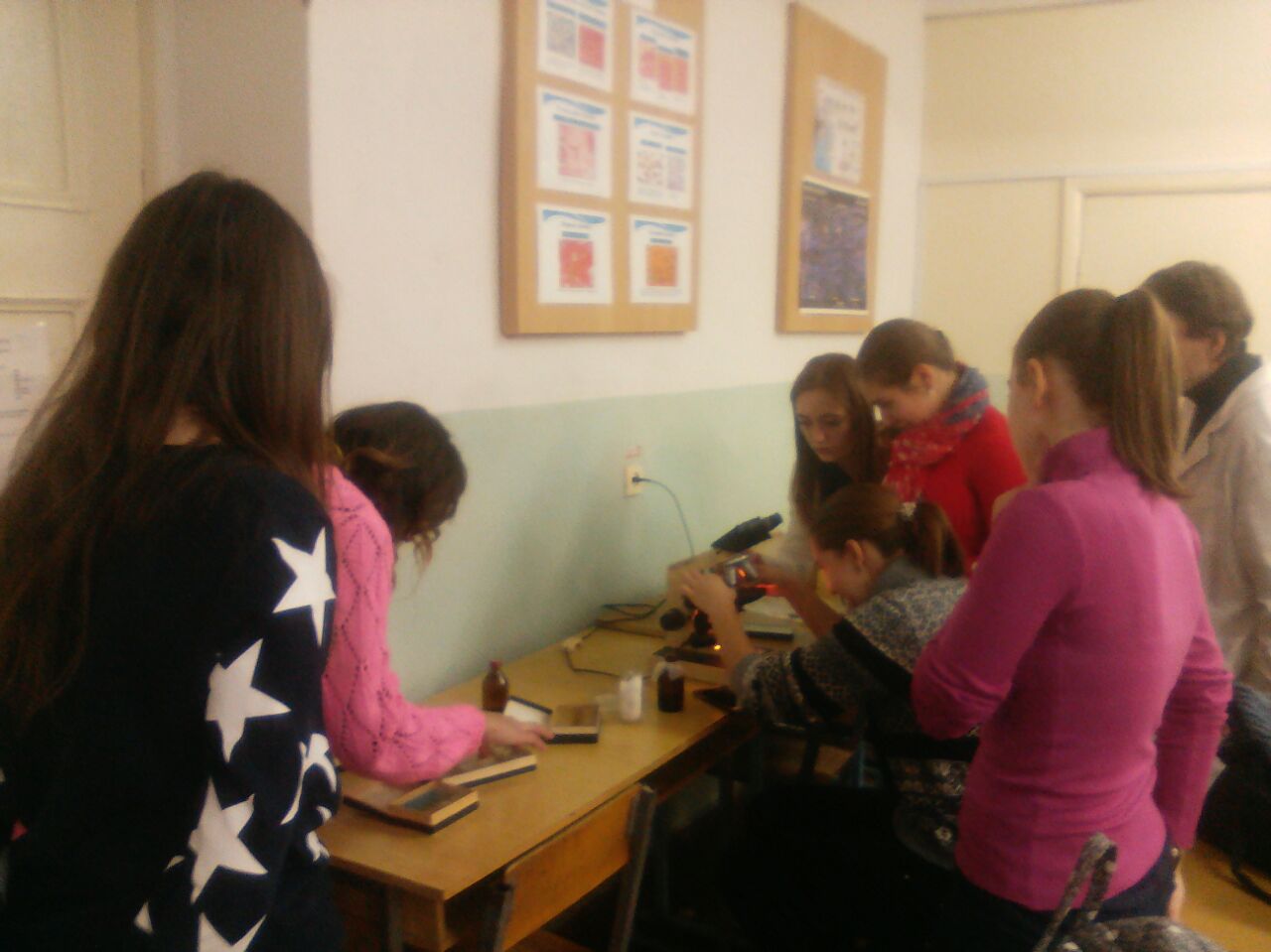 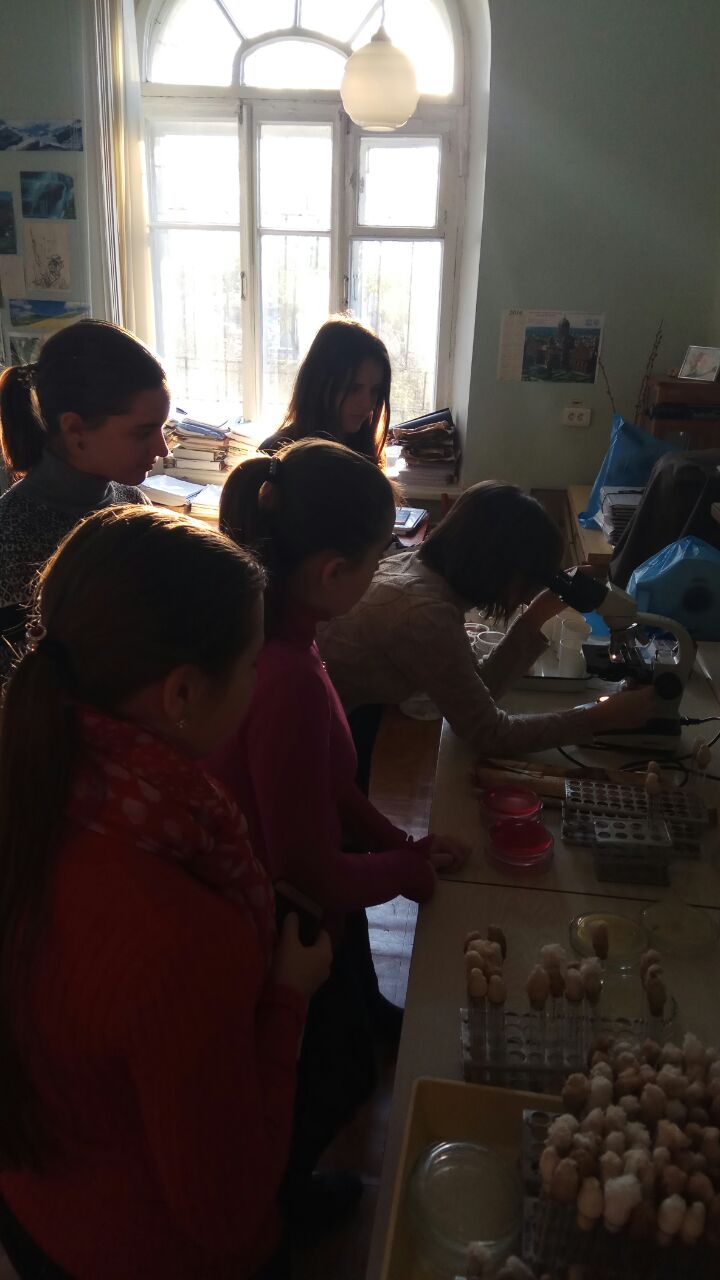 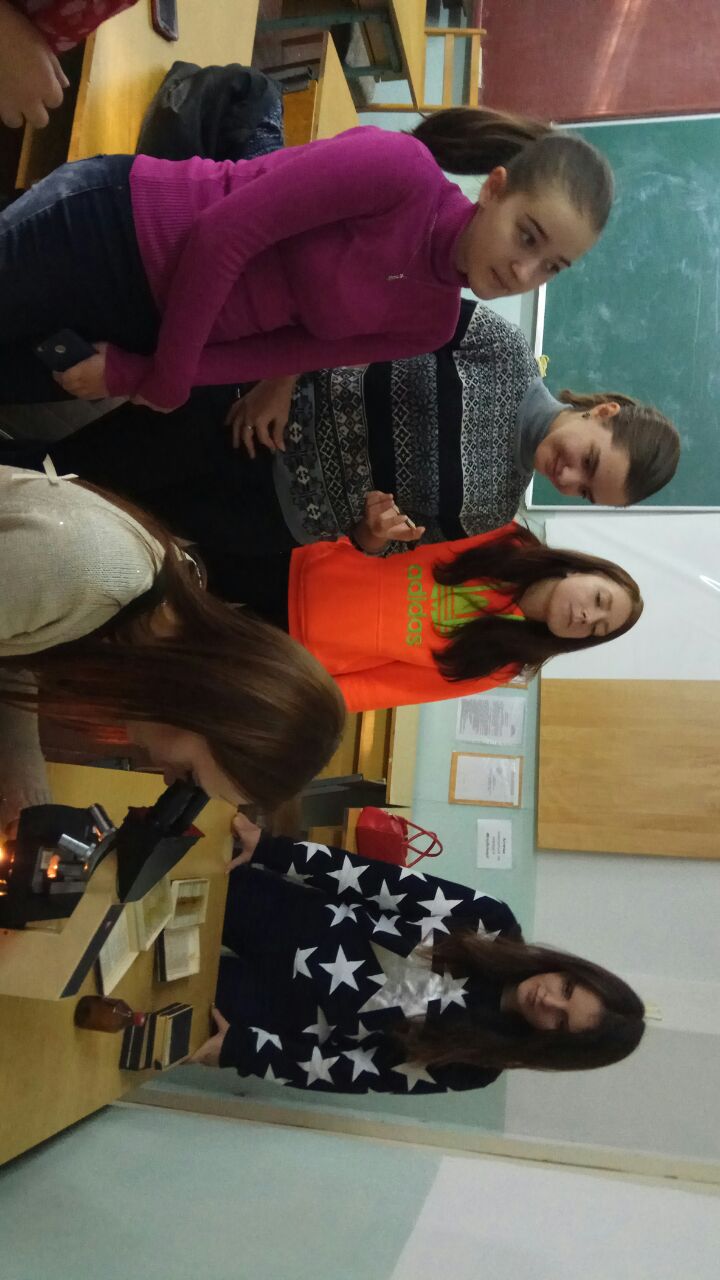 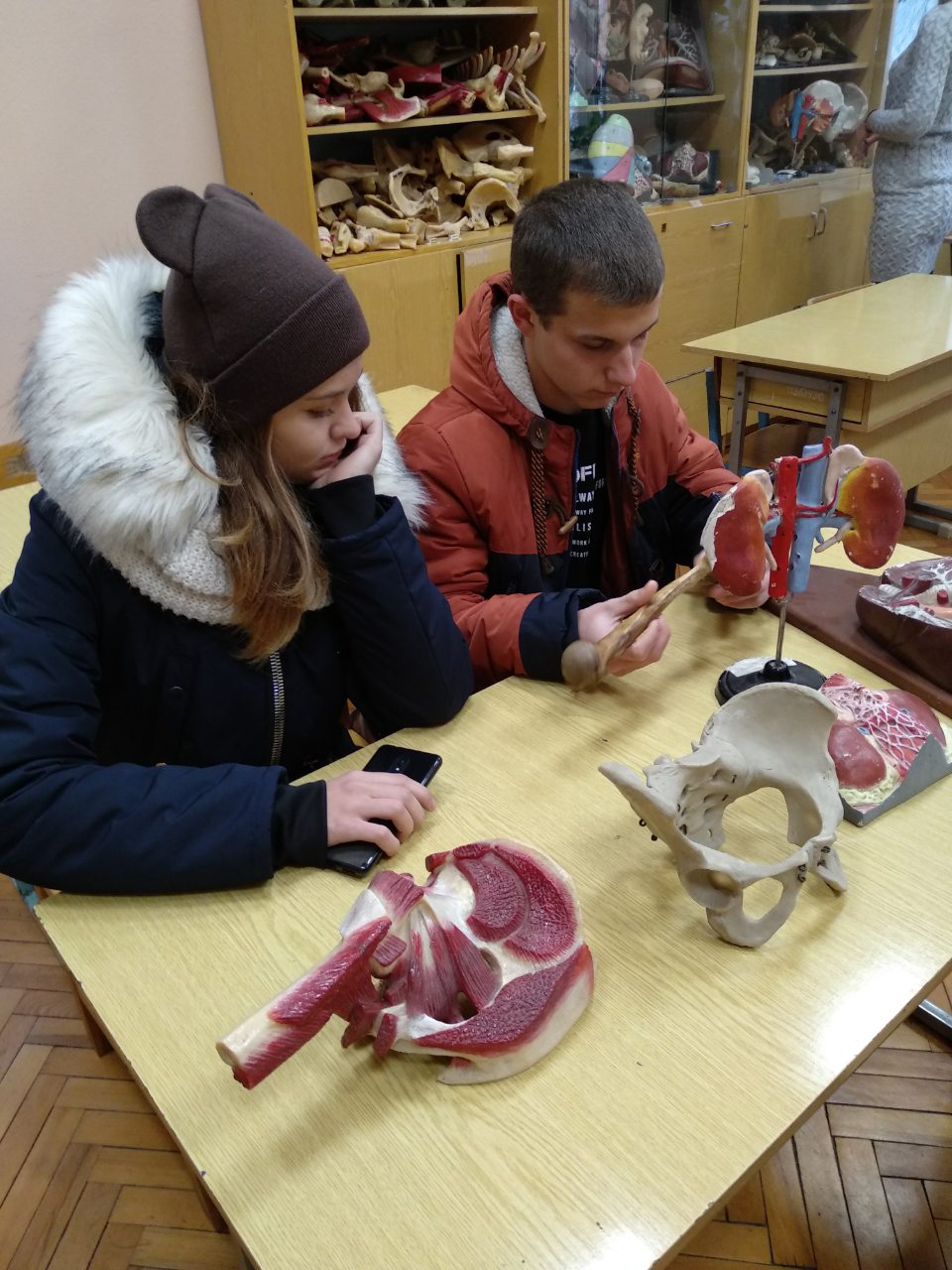 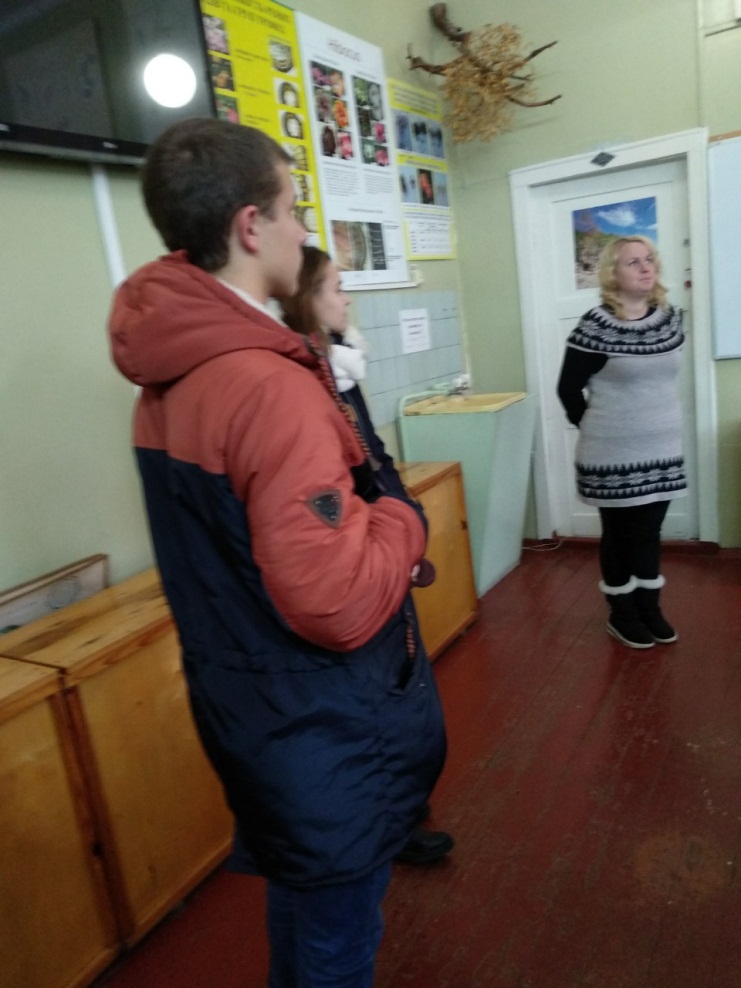 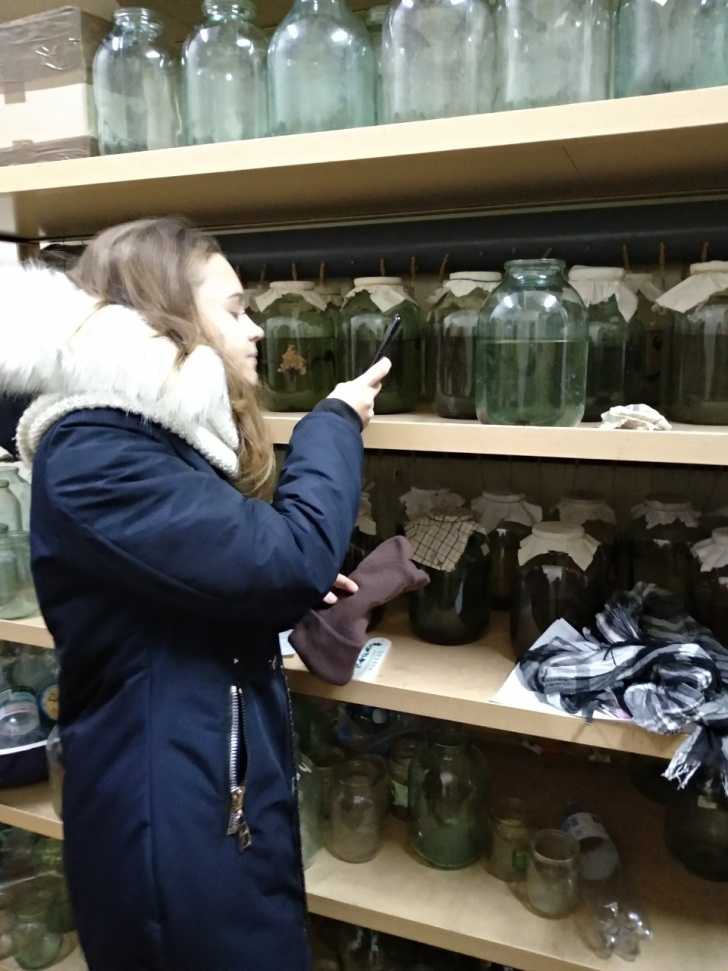 One day it university
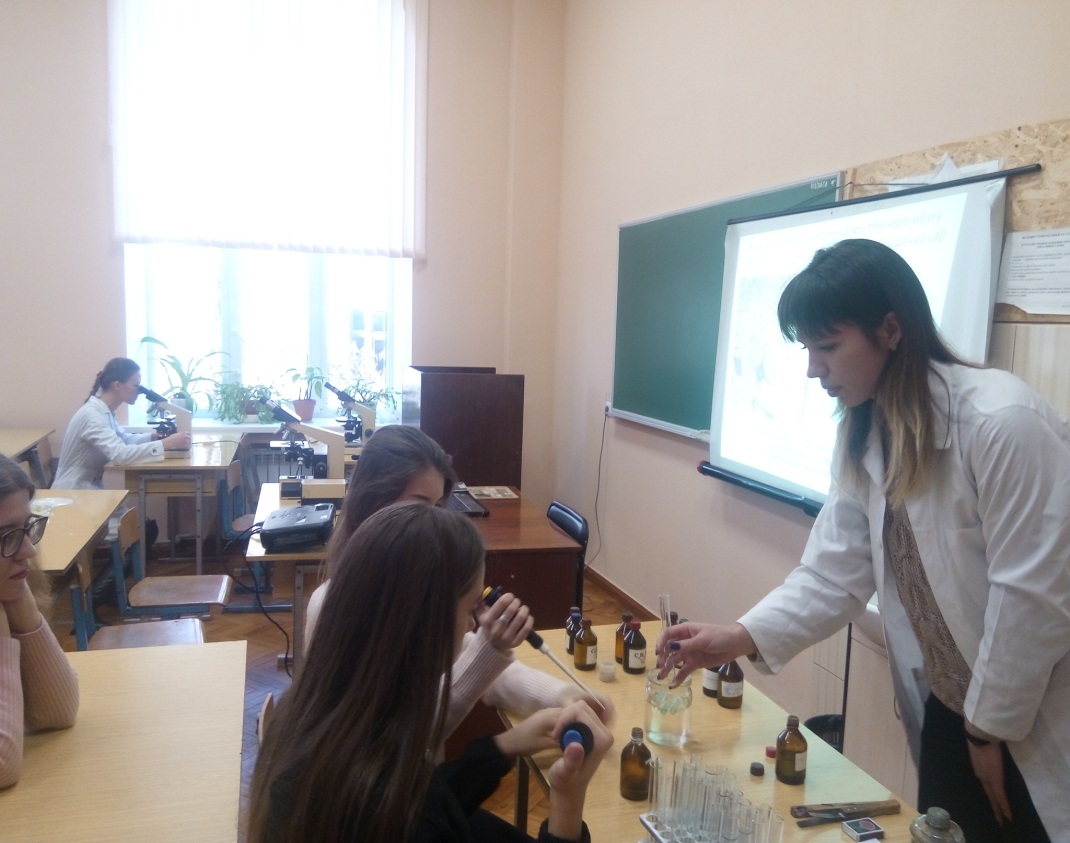 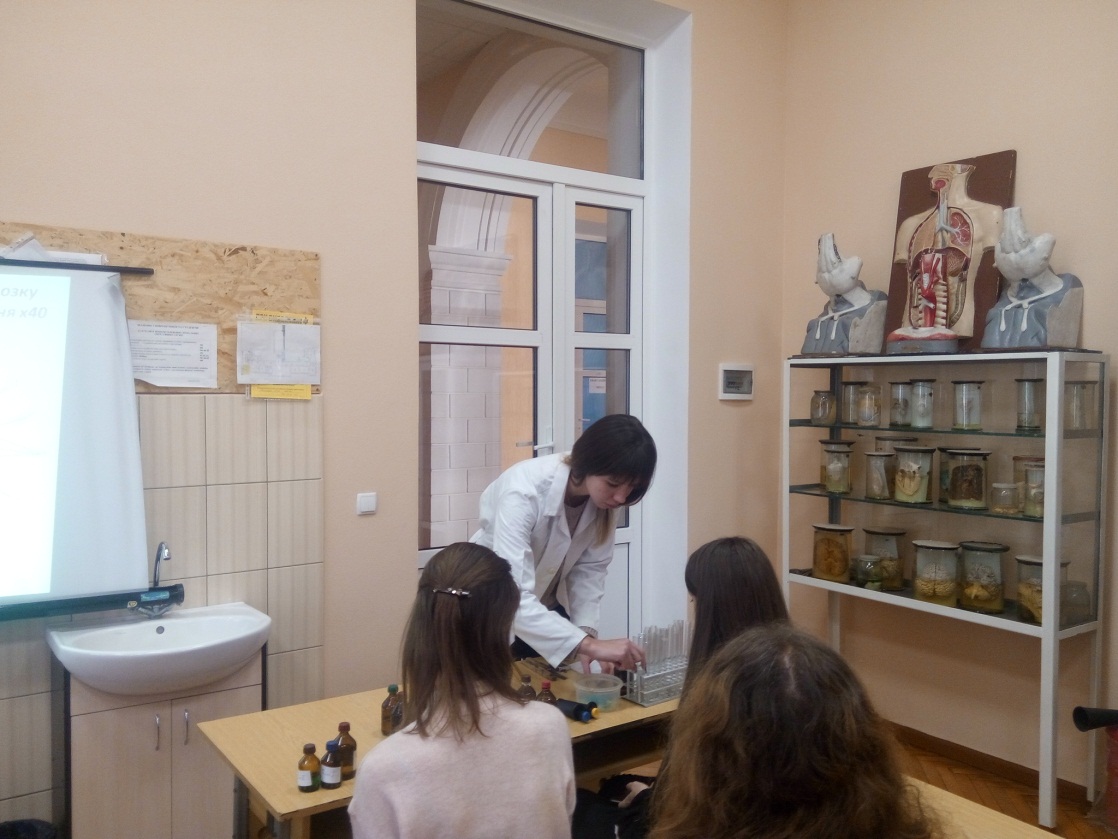 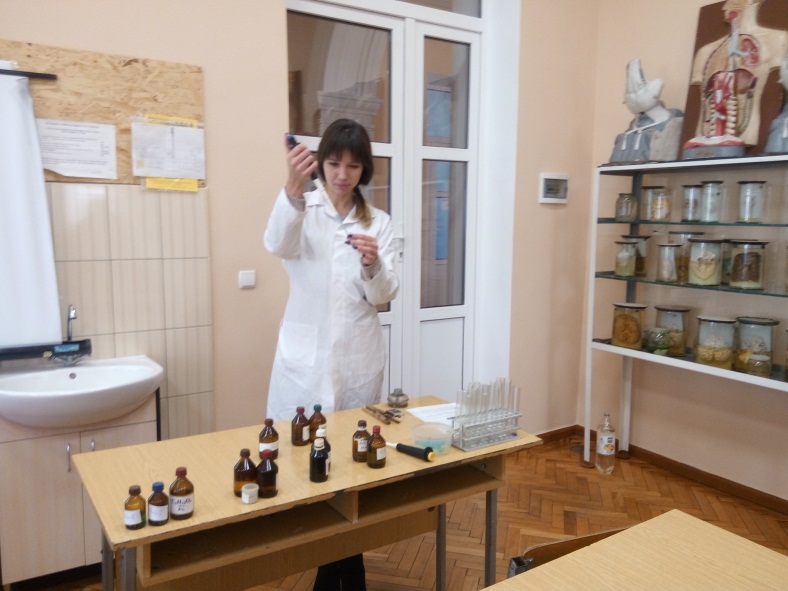 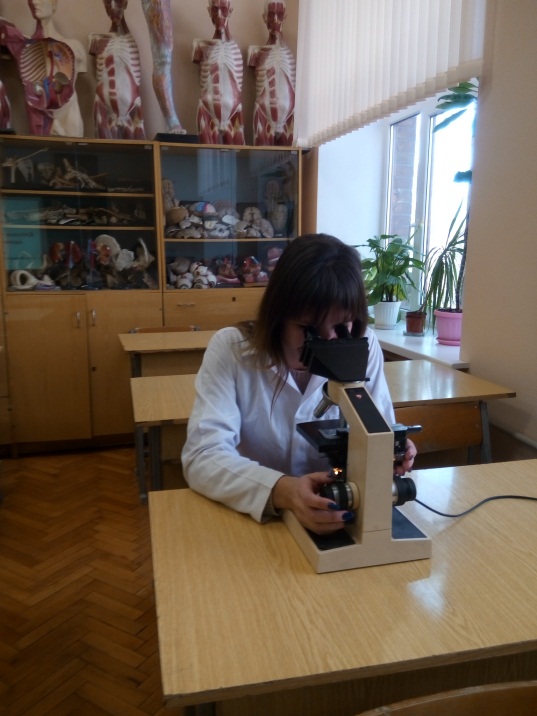 Кураторська година
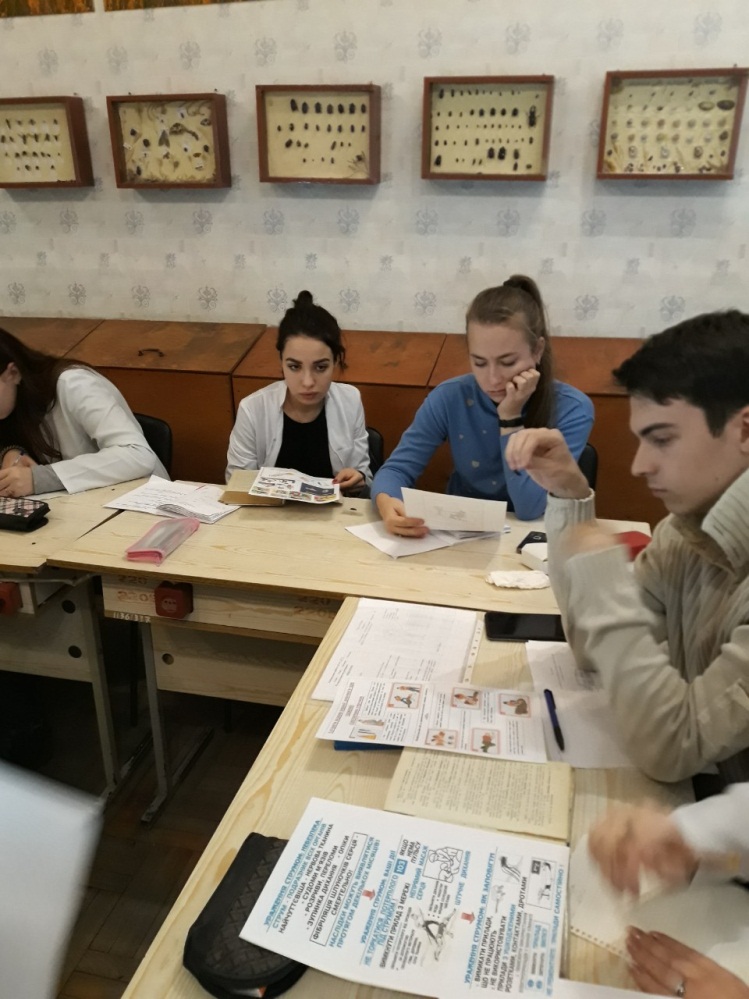 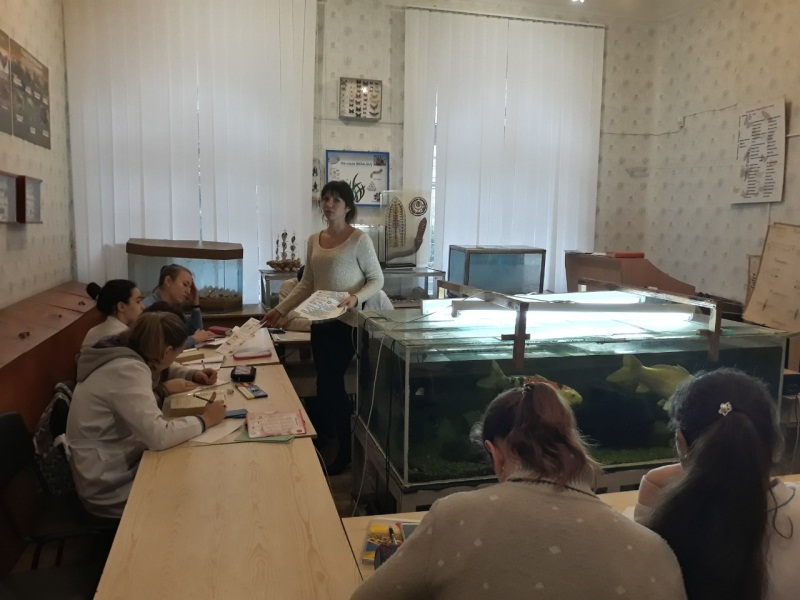 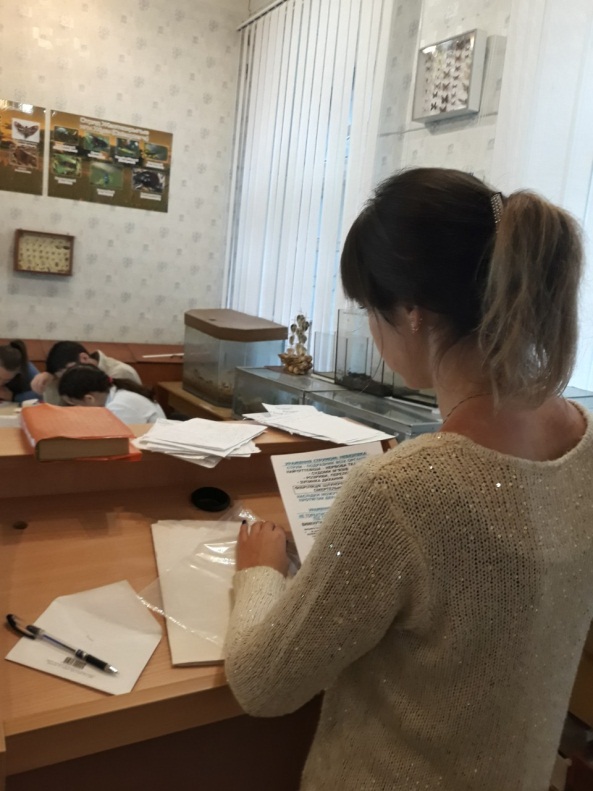 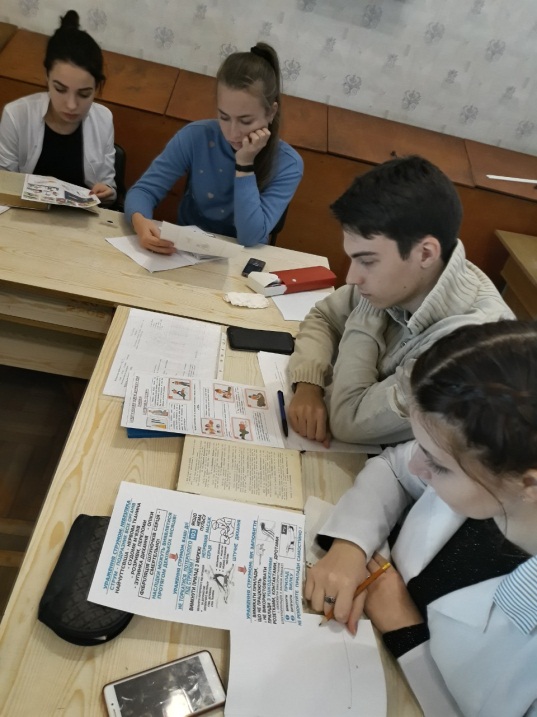 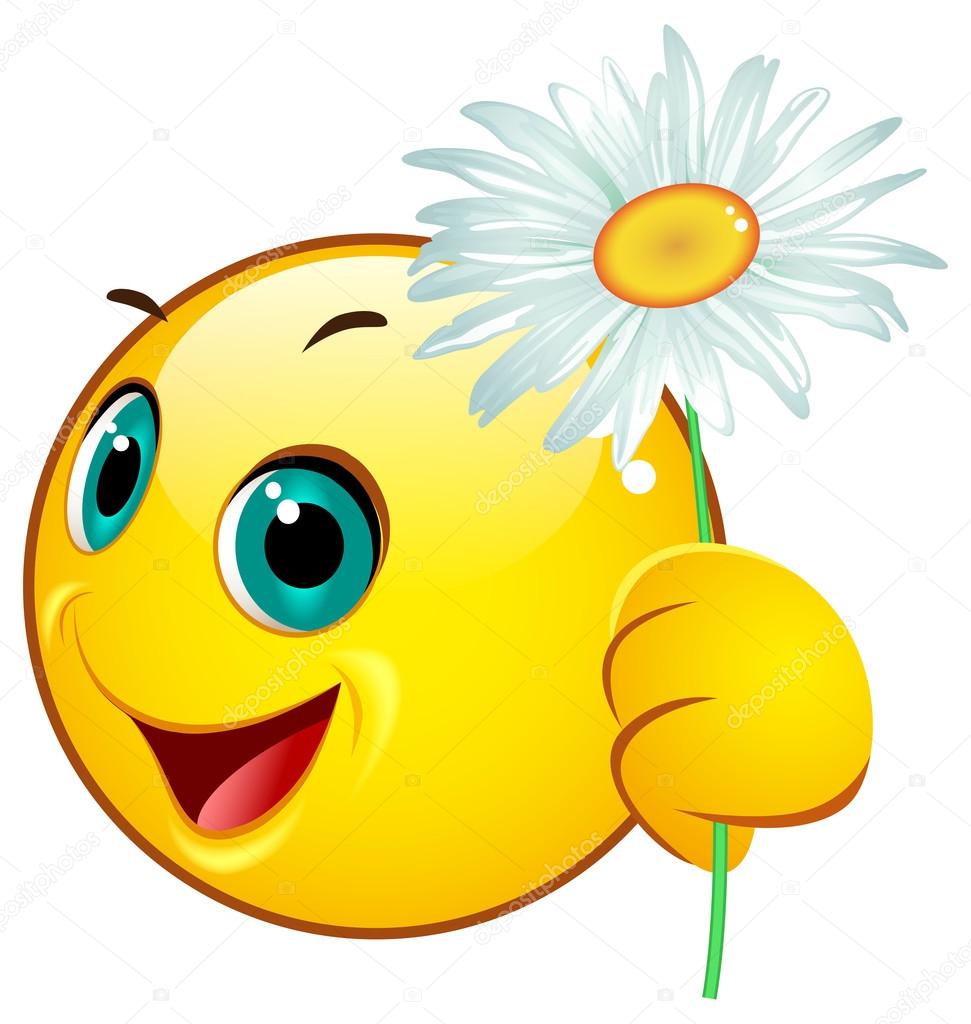 Дякую 
за 
увагу!